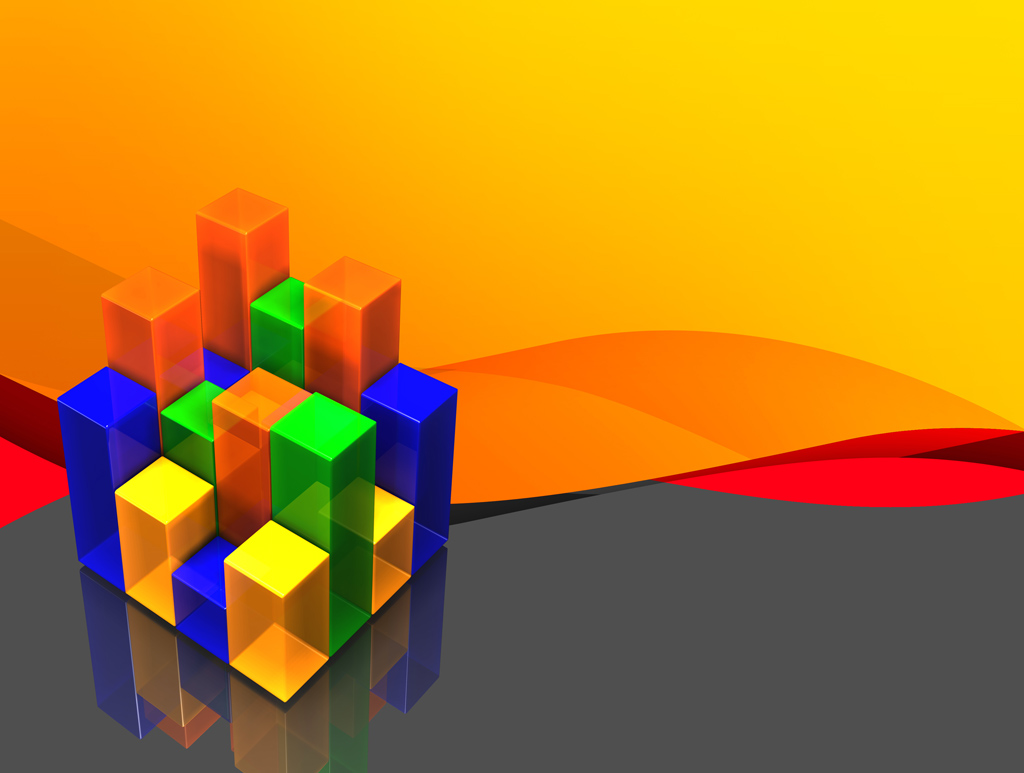 RANGE OF MOTION
EXERCISES
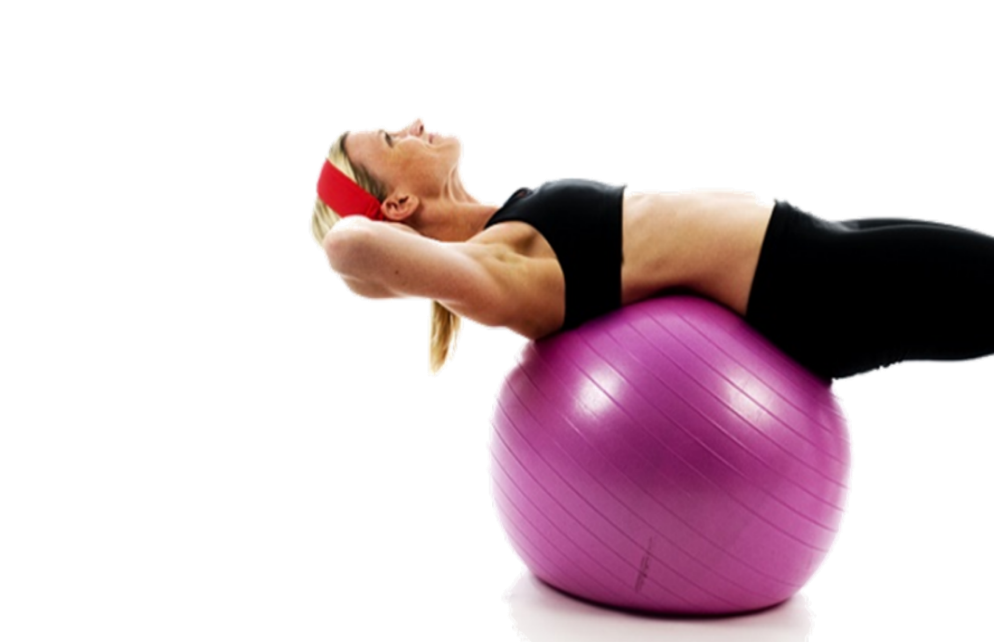 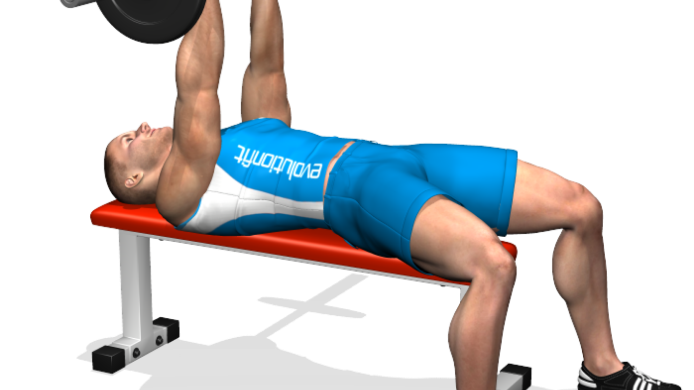 IMRAN IQBAL
Clinical Instructor
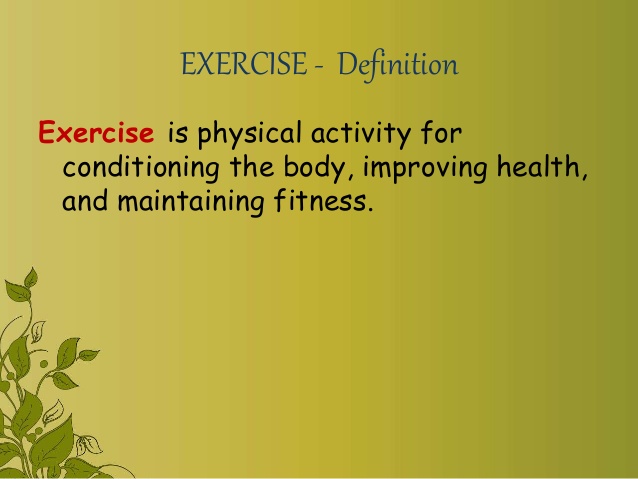 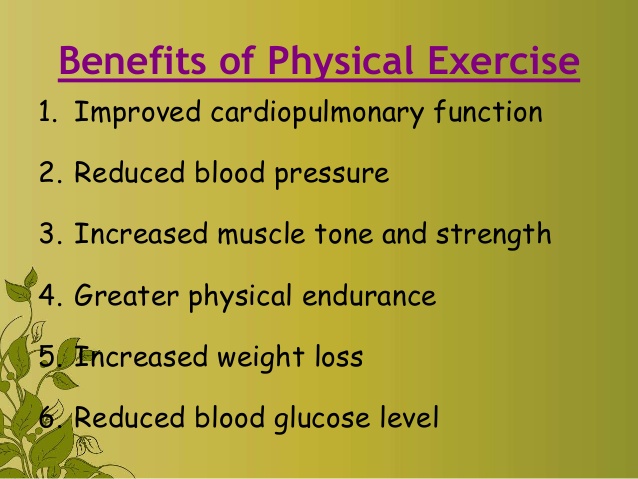 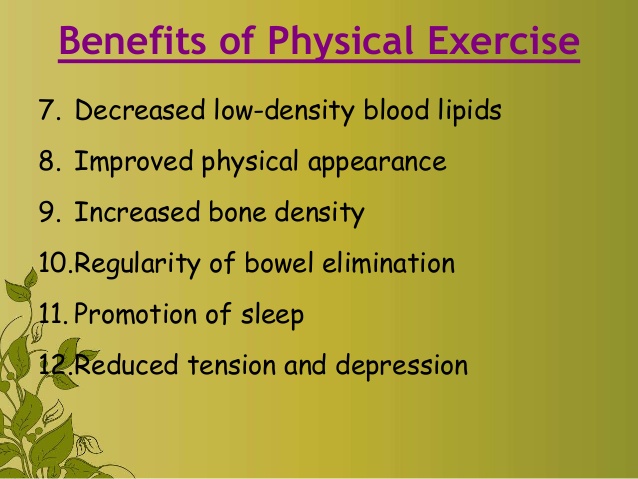 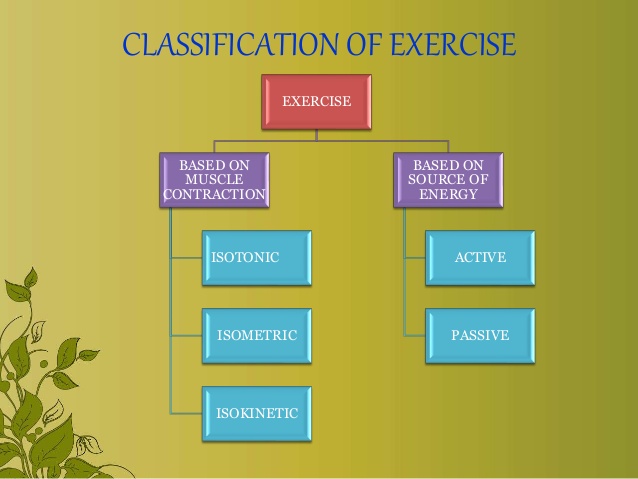 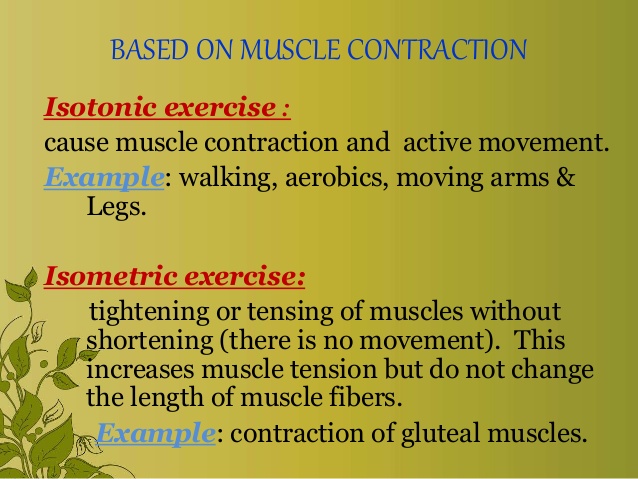 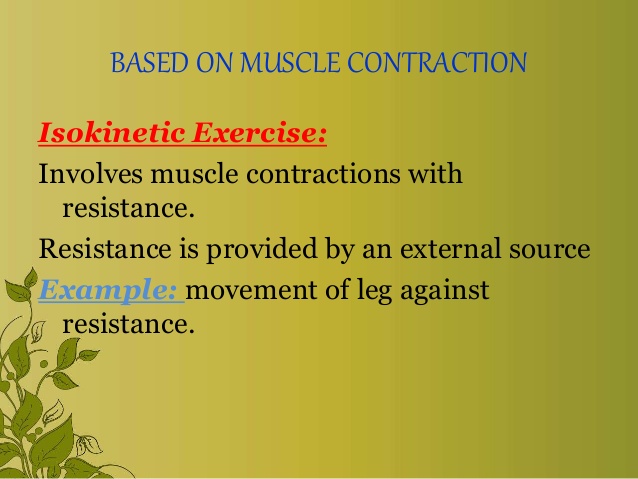 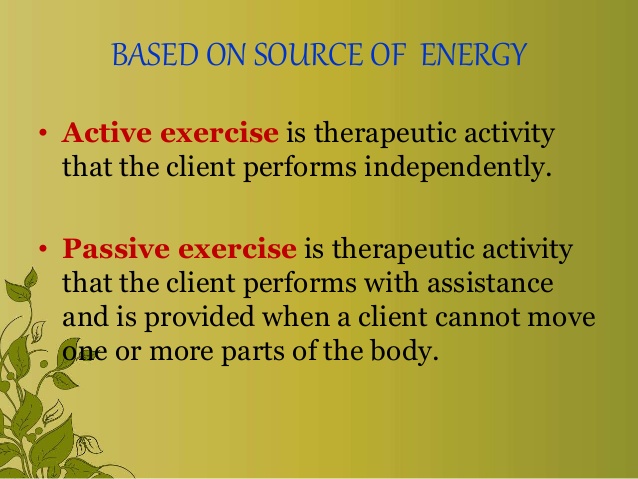 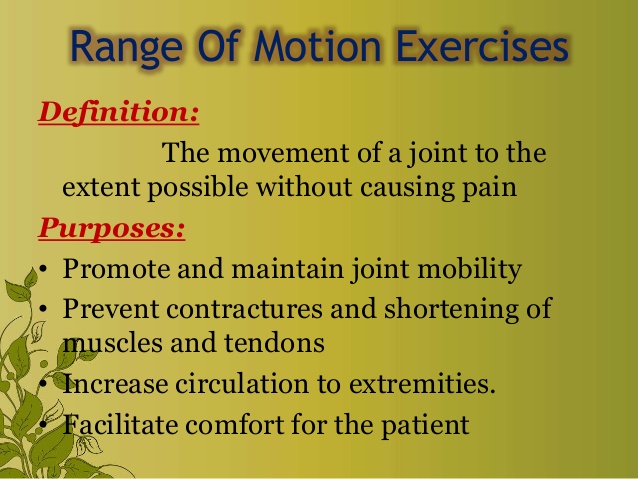 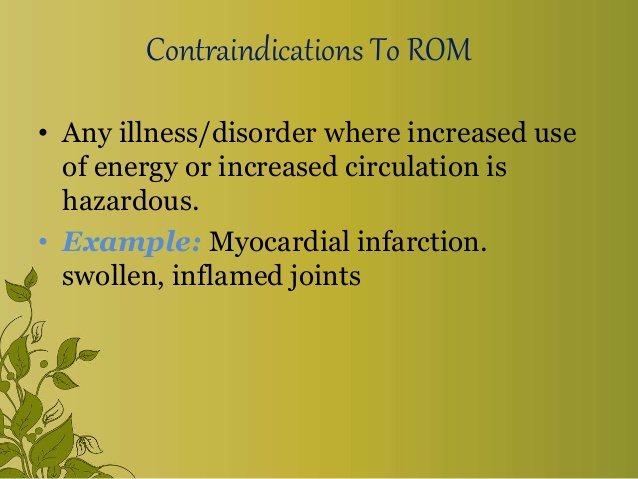 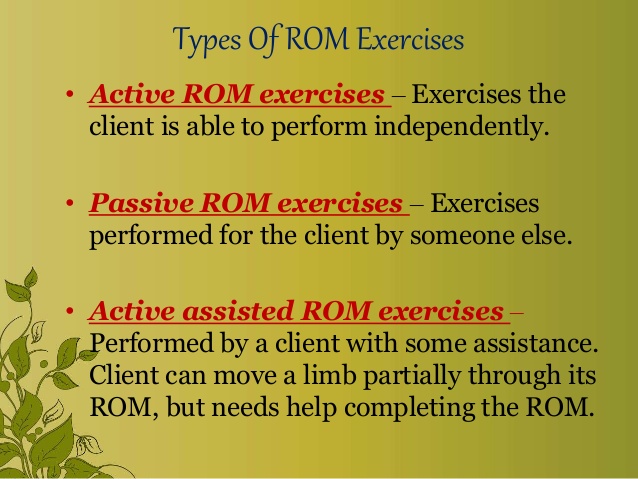 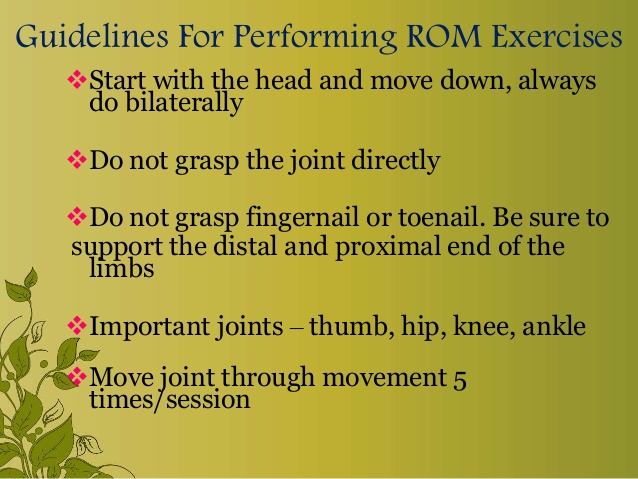 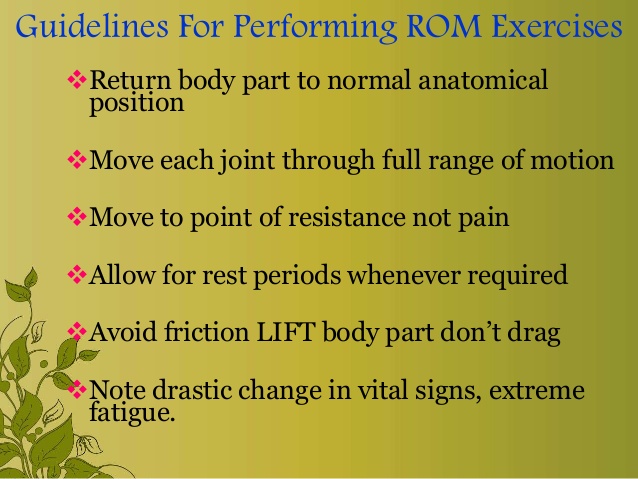 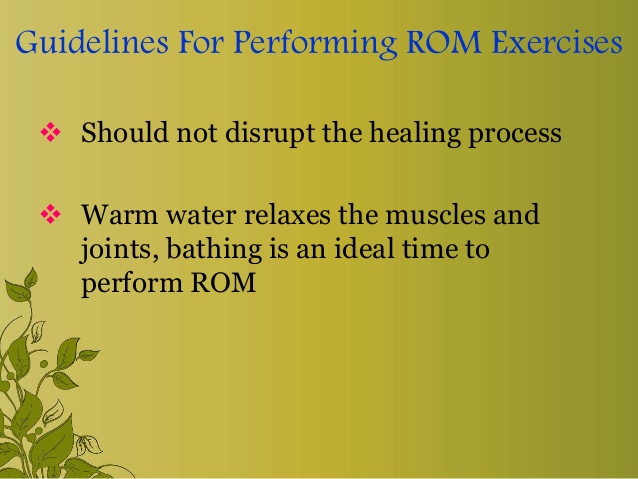 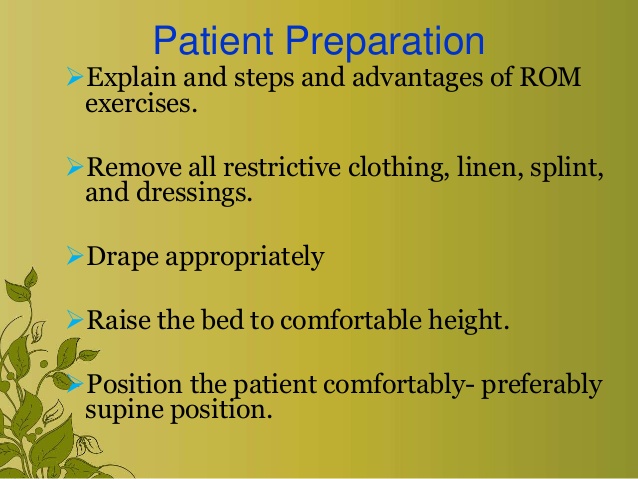 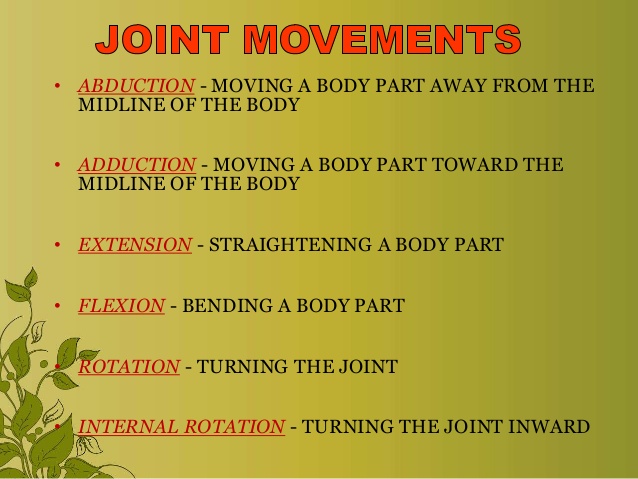 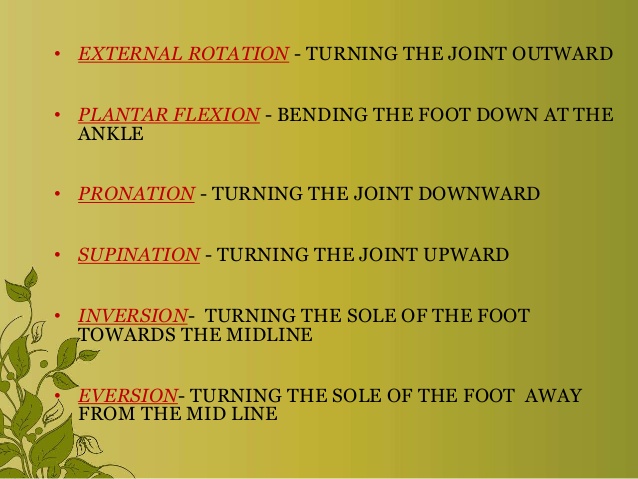 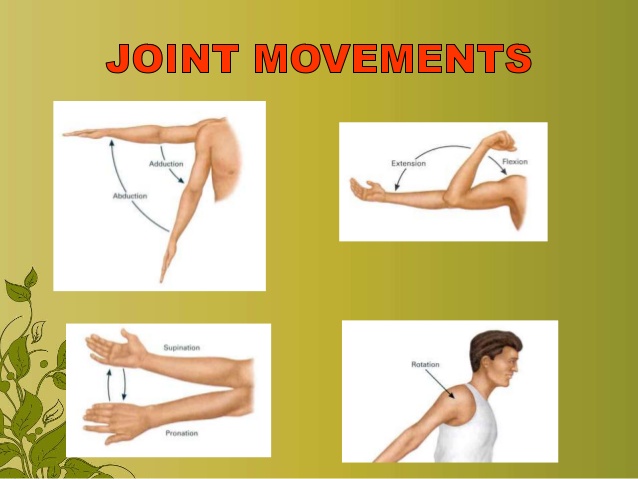 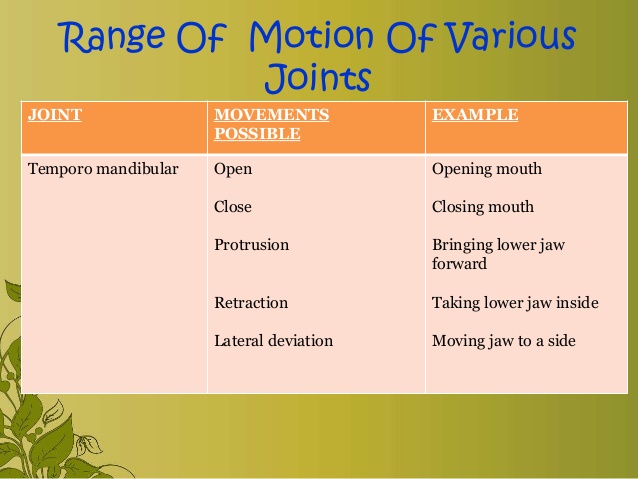 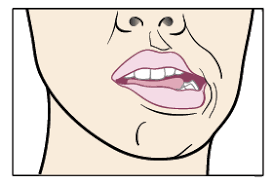 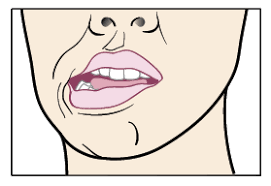 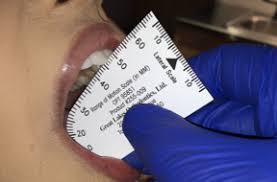 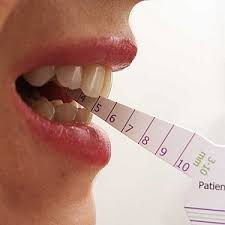 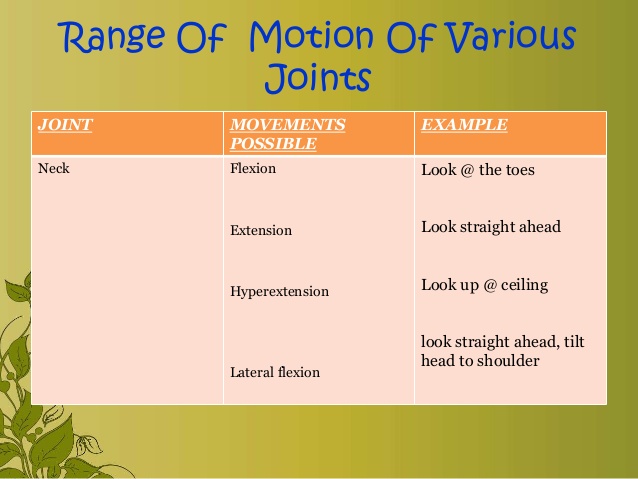 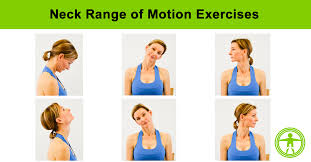 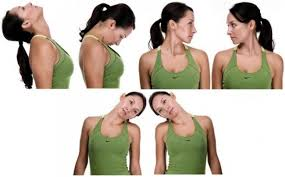 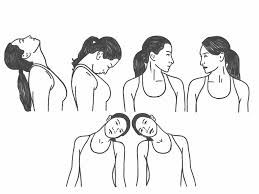 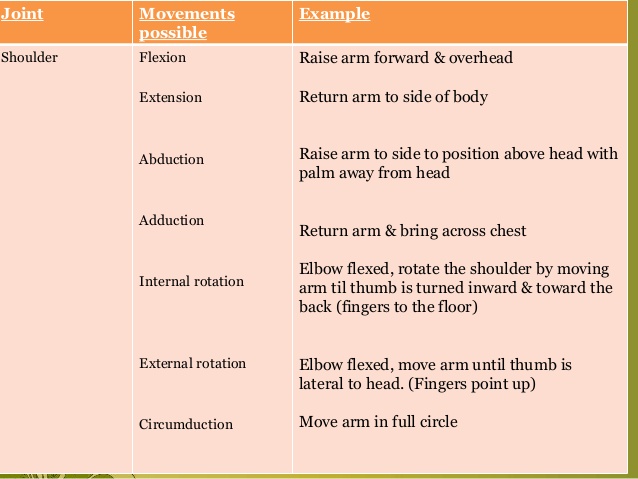 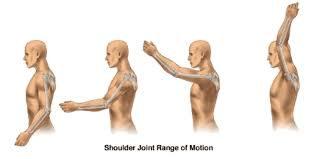 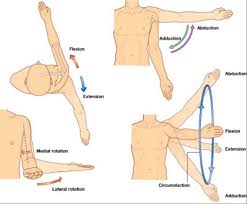 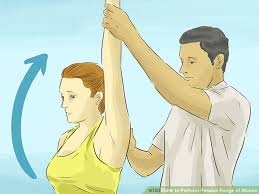 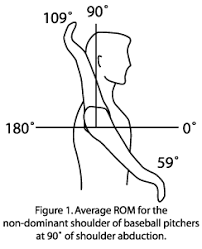 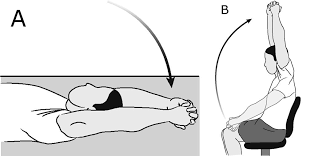 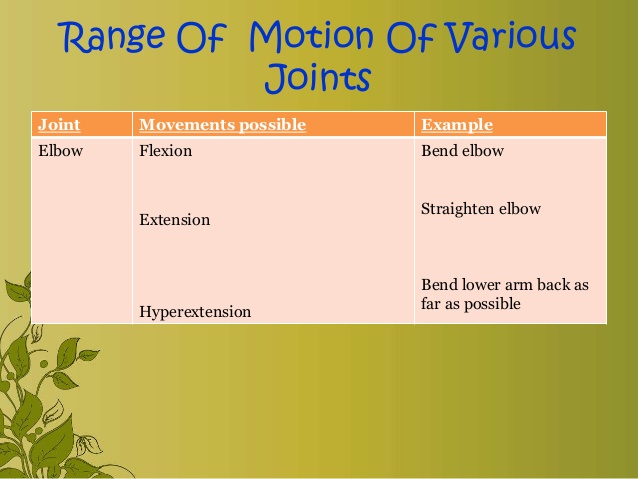 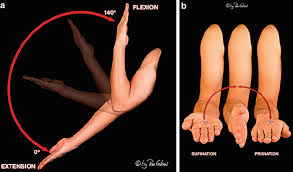 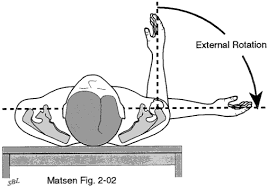 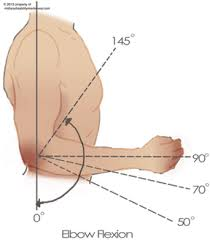 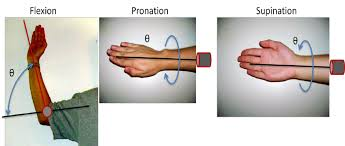 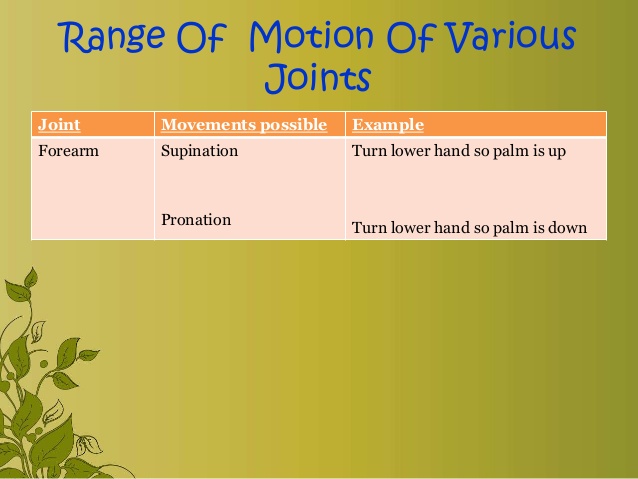 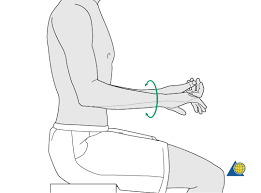 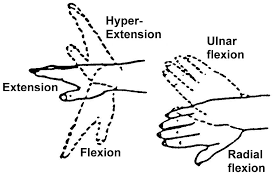 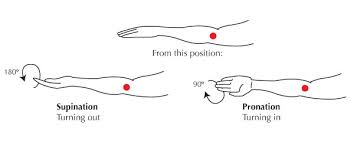 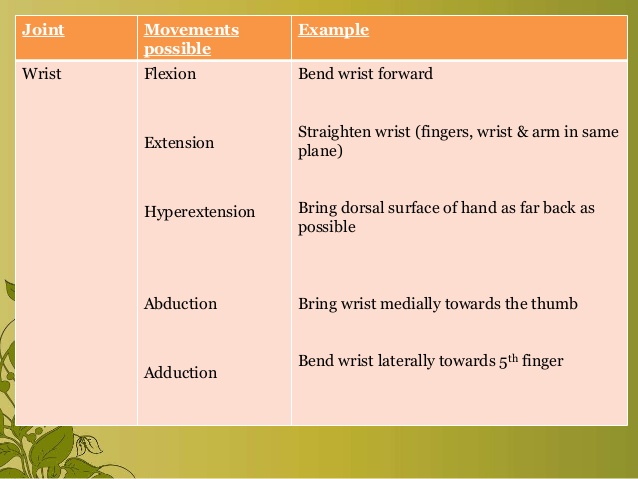 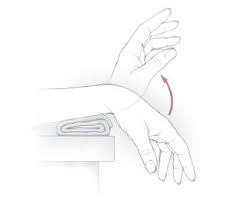 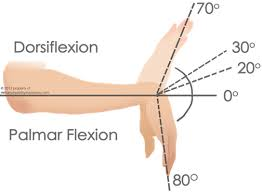 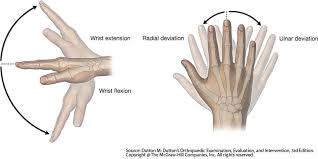 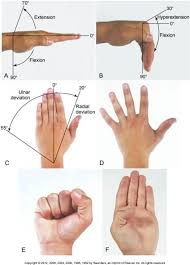 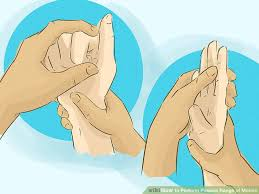 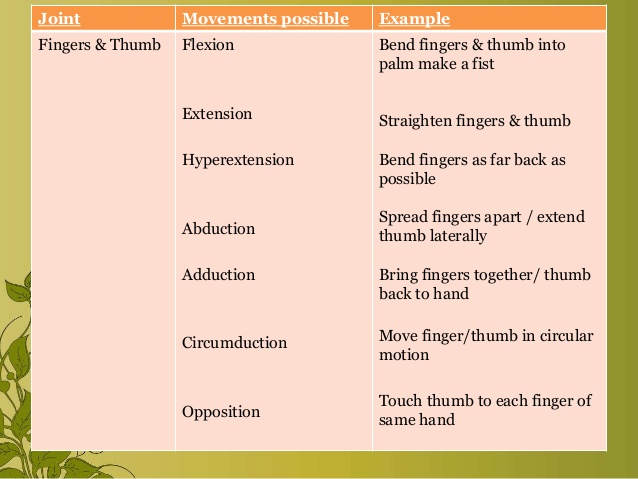 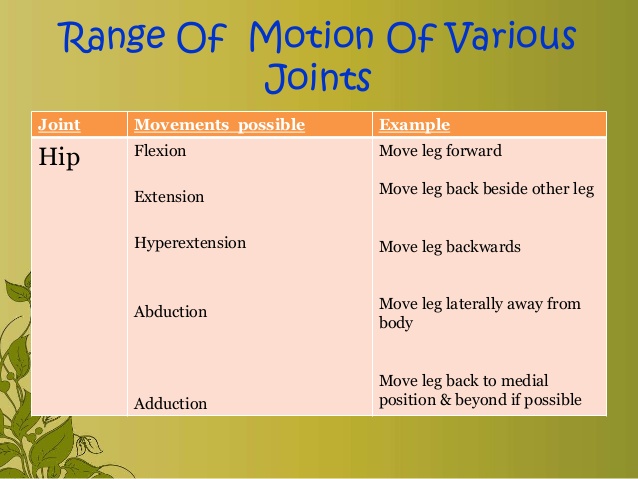 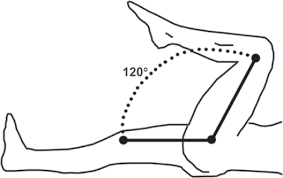 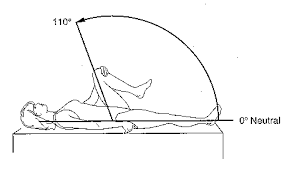 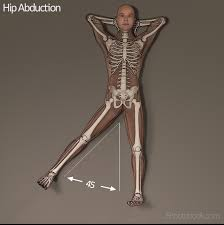 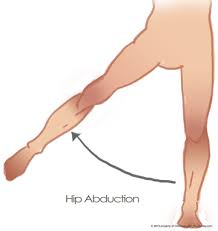 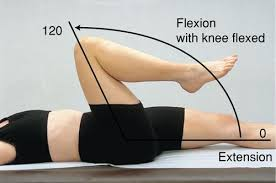 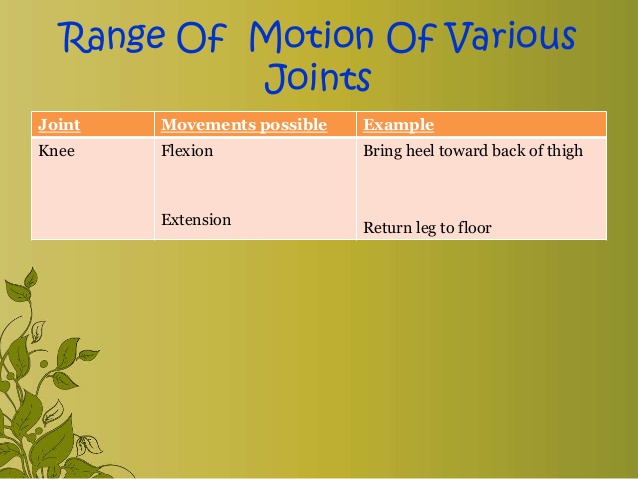 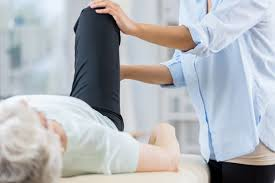 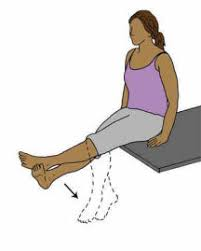 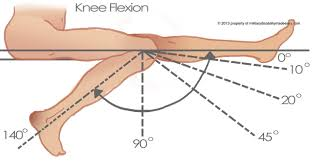 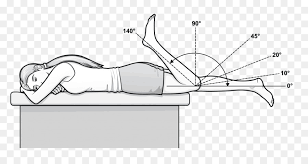 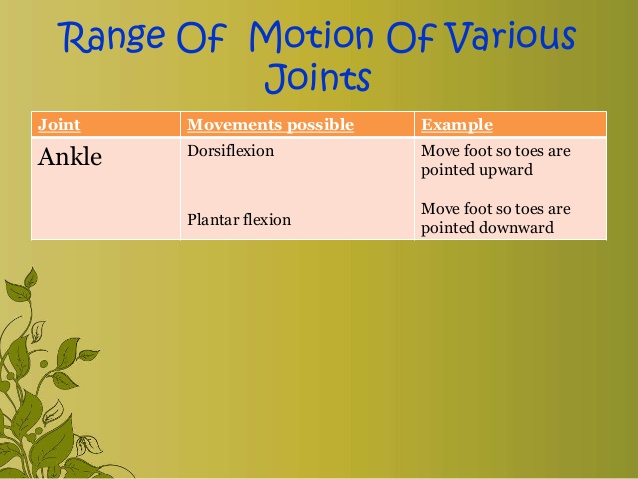 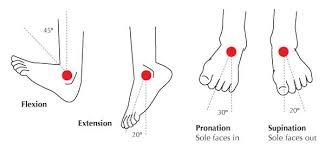 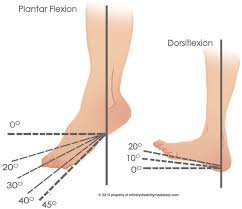 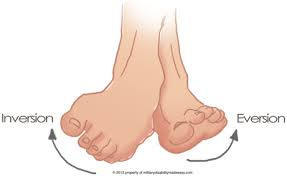 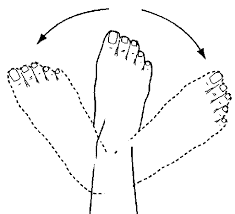 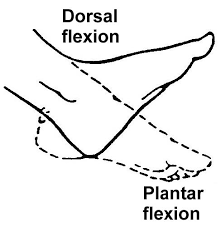 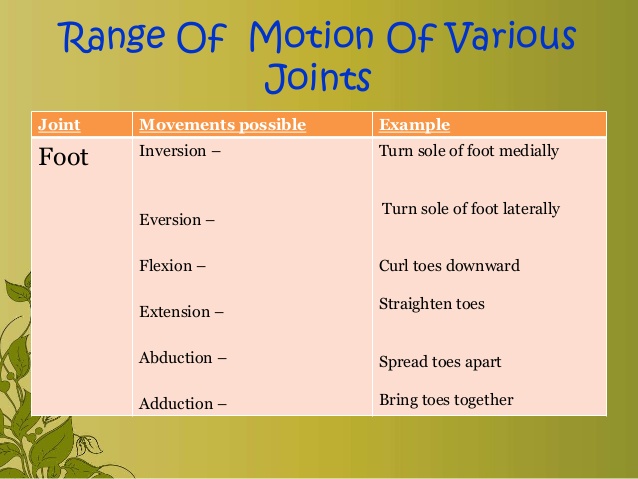 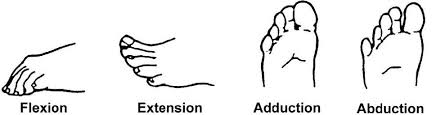 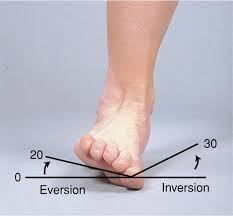 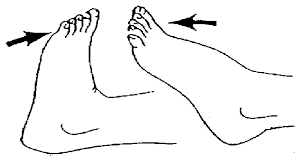 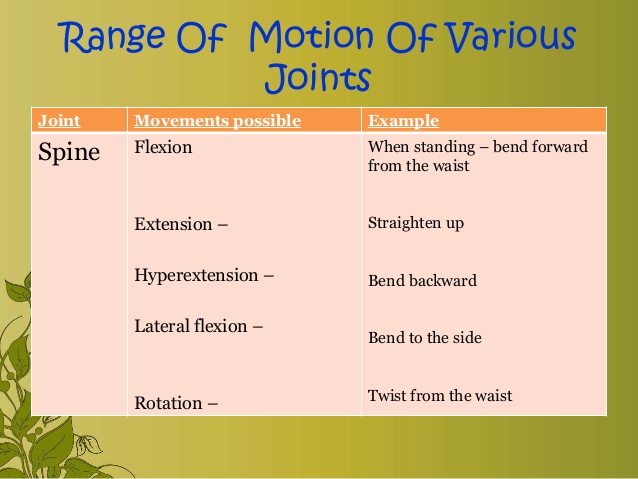 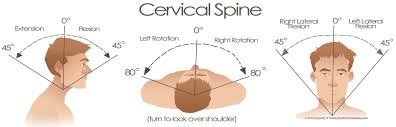 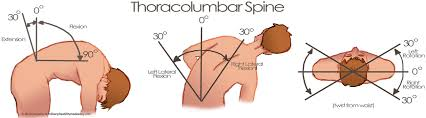 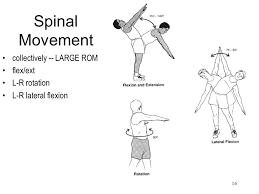 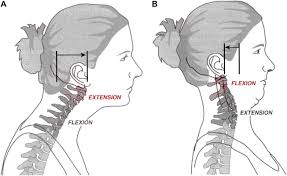 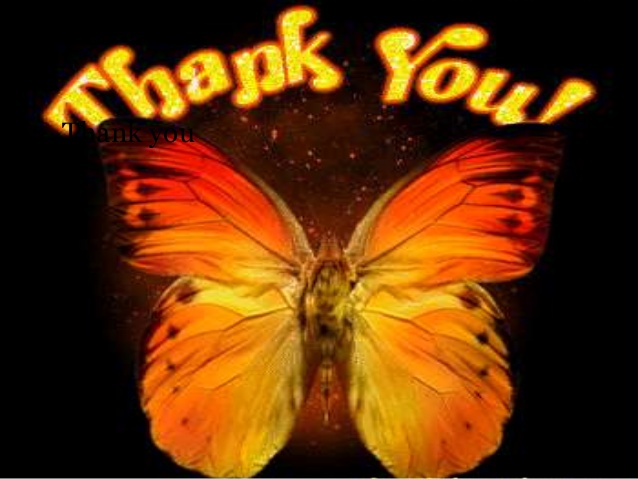